التخلص من النفايات الصلبة
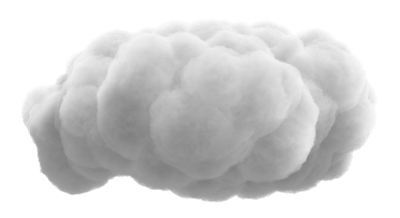 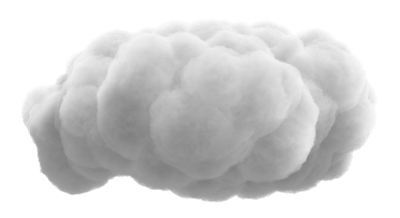 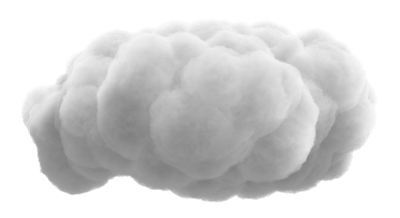 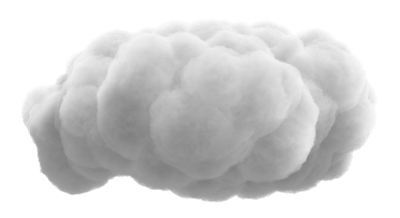 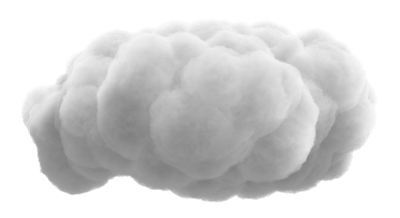 التخلص من النفايات الصلبة
1
تعريف النفايات
المخلفات الناتجة من النشاط اليومي للمنازل والمحلات التجارية والمدارس والمكاتب والفنادق والمصانع.
الوحدة
9
2
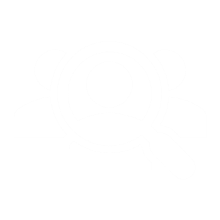 بيئتي
التخلص من النفايات الصلبة
بالتعاون مع زميلاتك في المجموعة، اقترحي حلولا للمشكلة الآتية مستعينة بالمنظّم أدناه:
نشاط 1
الوحدة
9
المشكلة : رأيت أسرة في حديقة تركت مكانها مليئا بالنفايات
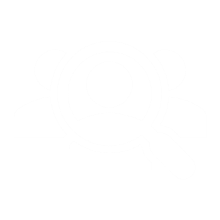 الحل :
ب
خطوات نحو الحل :
أتعاون معهم لإزالتها ووضعها في مكانها المخصص .
أنصحهم و أنبّههم إلى خطورة فعلهم , و أنه يضر بالبيئة .
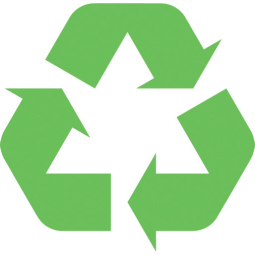 أ
بيئتي
التخلص من النفايات الصلبة
تجدنا  في جوجل
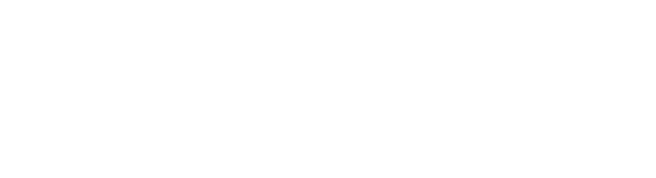 أنواع النفايات
الوحدة
9
نفايات غير قابلة للتحلل وهي نوعان:
نفايات قابلة للتحلل:
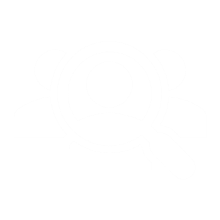 أ
ب
قابلة للاشتعال: وتشمل قطع الورق والخشب والقماش والجلد المطاط
وهي ذات طبيعة عضوية
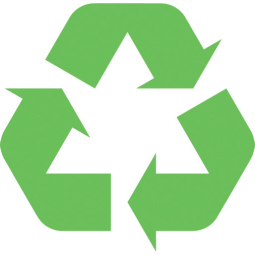 غير قابلة للاشتعال: وتشمل المعادن الزجاج والخزفيات والحجارة وبقايا مواد البناء.
بيئتي
مثل : فضلات المأكولات والحيوانات الميتة والنباتات.
التخلص من النفايات الصلبة
( ينتج عن النفايات مواد خطيرة تضر بالبيئة و منها الإنسان )
نشاط 2
الوحدة
9
ما مدى صحة هذه العبارة برّري إجابتك ؟
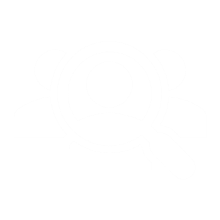 العبارة الصحيحة:
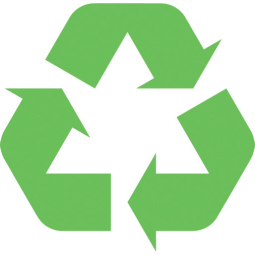 ينتج عنها مواد تلّوث الهواء و الماء و التربة مما يضرّ بالمخلوقات الحيّة و منها الإنسان , فتسبب له الأمراض أو الوفاة .
بيئتي
التخلص من النفايات الصلبة
أخطار النفايات
الوحدة
9
مباشرة :
غير مباشرة :
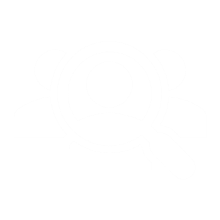 أ
ب
1
2
3
4
5
انتشار الروائح الكريهة والمزعجة
الإصابة بأمراض الجهاز التنفسي و العين و الجلد .
تكاثر الحشرات الناقلة للأمراض كالذباب والبعوض والصراصير والقوارض كالفئران
1
2
3
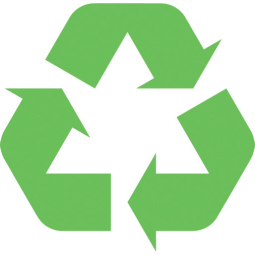 الإصابة بأمراض الجهاز الهضمي و الإسهال نتيجة انتشار الجراثيم .
بيئتي
تضرر الثروة الزراعية والحيوانية بالنفايات غير القابلة للتحلل
التخلص من النفايات الصلبة
تلوث التربة و المياه السطحية و الجوفية .
التعرض للإصابات و الجروح نتيجة لوجود الأدوات الحادة أو الزجاج المكسر .
التأثير سلباً على جمال المدن .
نشاط3
الوحدة
9
تنبغي إعادة استعمال ما لدينا من أشياء قبل أن نقرّر رميها كنفايات
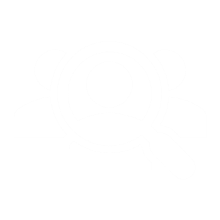 1
2
ناقشي العبارة السابقة بالتعاون مع زميلاتك في المجموعة موضحة أسباب زيادة كمية النفايات و اعرضيها أمام زميلاتك ؟
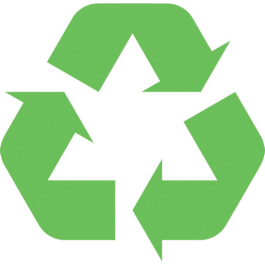 يجب علينا قبل أن نقرر رمي أشيائنا أن نفكر في الاستفادة منها بإعادة تدويرها و صنع أشياء جديدة و بذلك تقل كمية النفايات والتي لم تزداد إلا بزيادة كمية شرائنا لأشياء لا نحتاجها
بيئتي
التخلص من النفايات الصلبة
طرائق التخلص من النفايات الصلبة :
الوحدة
9
بعد جمعها من المنازل تنقل في عربات خاصة و يتم التعامل معها  بطرائق عدّة منها :
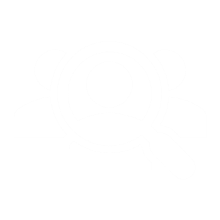 1
2
2
الطمر الصحي ,وذلك بدفنها في مواقع محكمة بحيث لا تتسرب إلى التربة و المياه الجوفية .
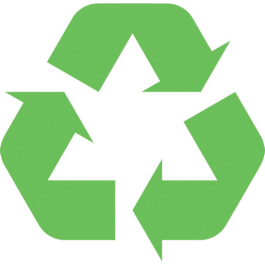 بيئتي
إعادة التدوير , بحيث يعاد تصنيع بعض النفايات الورقية و المعدنية و الزجاجية .
التخلص من النفايات الصلبة
استخدامها في صناعة الأسمدة .
نشاط 4
الوحدة
9
بالتعاون مع زميلاتك في المجموعة , اقترحي أكبر عدد من الطرائق الفعالة للتخلص من النفايات ؟
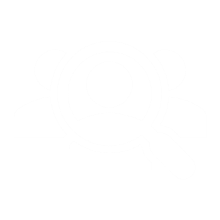 1
2
3
4
5
تحسين طرق التعبئة و التعليب , للحد من النفايات الصلبة .
نشر الوعي بين الناس حول مخاطر النفايات .
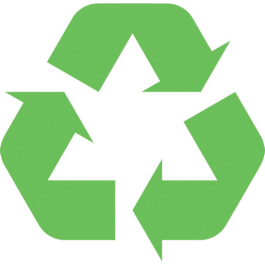 بيئتي
تجميع الملابس و الألعاب و بيعها في متاجر بيع المستعمل .
التخلص من النفايات الصلبة
شراء المنتجات المعبأة في مواد يمكن إعادة تدويرها .
التبرع بالأثاث و الإلكترونيات و غيرها لمن يحتاج إليها .
الطريقة السليمة للاستفادة من النفايات
يتم سحقها و ضغطها تمهيداً لشحنها إلى المصانع المتخصصة
تُنقل المواد المطلوب تدويرها في حاويات خاصة إلى معمل إعادة التصنيع
تتحول هذه النفايات إلى مواد جديدة في المصانع المتخصصة
تُنقل إلى الأرض المخصصة للفرز, ثم تُقلب لفرزها
2
3
4
1
المعادن , كالمعلبات و هياكل السيارات
الورق , كالصحف و المجلات و صناديق الورق
3
1
النفايات التي يمكن تدويرها
إطارات السيارات , تمكن إعادة تصنيعها مرة أخرى بعمل إطارات جديدة أو مواد جديدة كالأرضيات البلاستيكية و أرضيات الملاعب
4
البلاستيك , كقوارير الماء و الأكياس البلاستيكية
2
5
3
مواد أخرى , مثل مخلفات مواد البناء و الأثاث و المخلفات النباتية
الزجاج , كالقوارير أو قطع الزجاج المكسر
نشاط 6
الوحدة
9
من خلال دراستك للتخلص من النفايات قدّمي لأفراد أسرتك نصيحة ترشدينهم بها لتطبيق إعادة التدوير في المنزل ؟
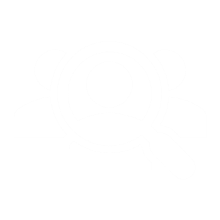 أسرتي يجب علينا أن لا نفكر في رمي أشيائنا بل نعيد تدويرها و أن نصلح الأجهزة بدلاً من استبدالها .
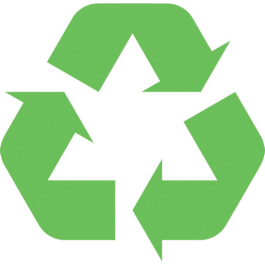 بيئتي
التخلص من النفايات الصلبة
انتهى الدرس
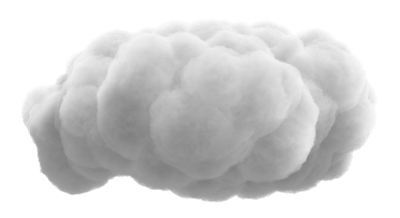 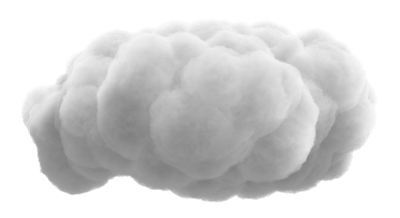 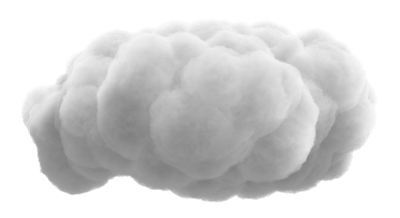 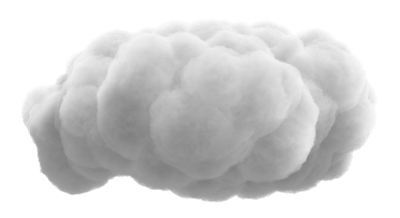 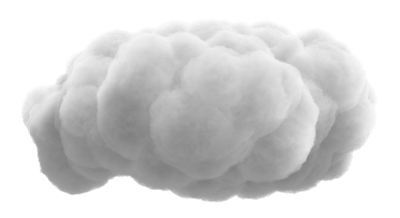 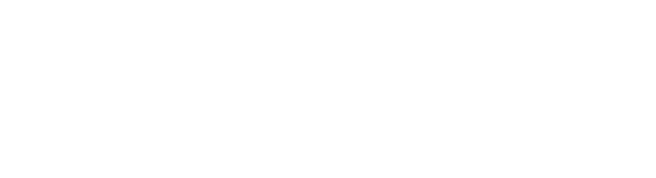 جميع الحقوق محفوظة لموقع حلول اون لاين يحق لك الاستخدام والتعديل عليها كما تشاءلكن يحرم بيعها او نشرها في المواقع الاخرى